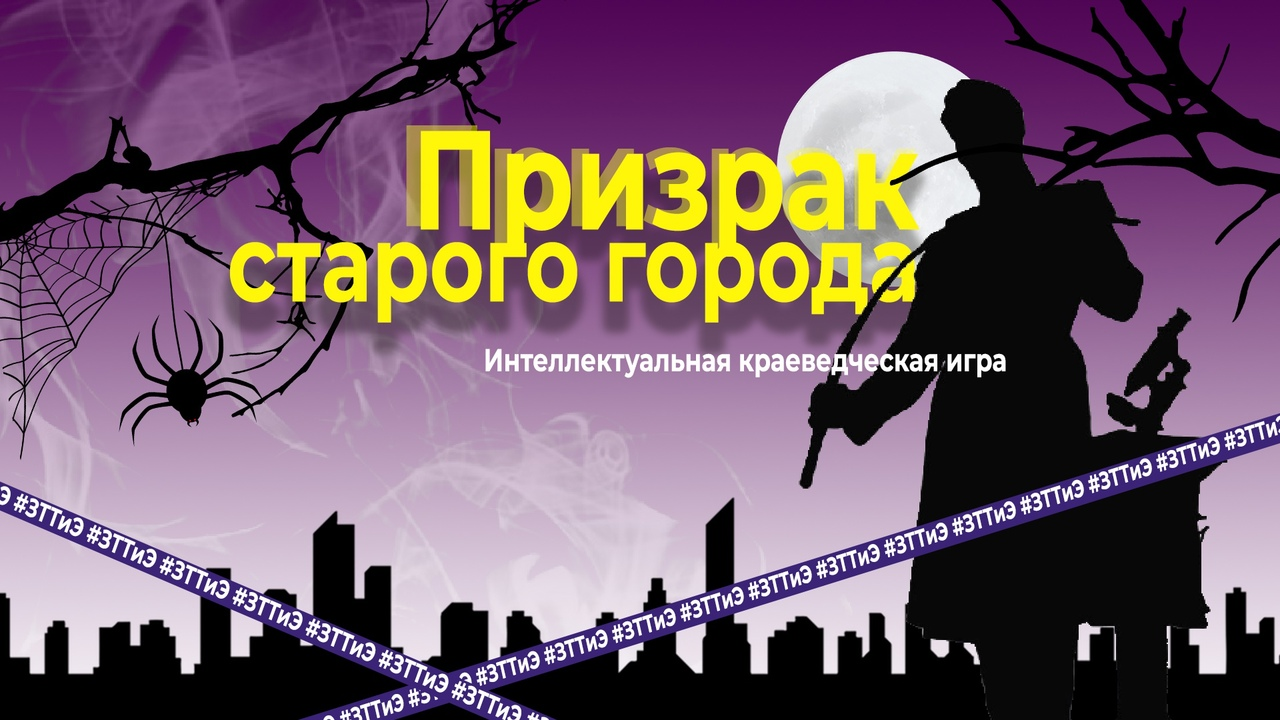 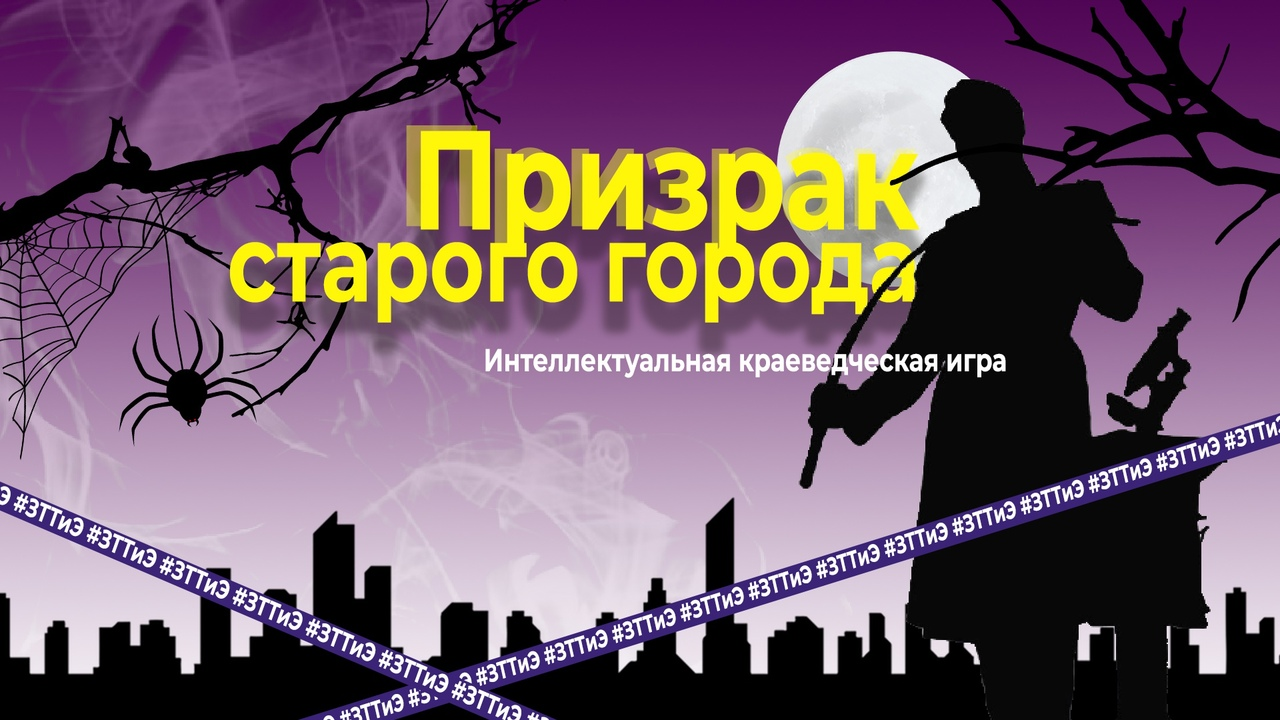 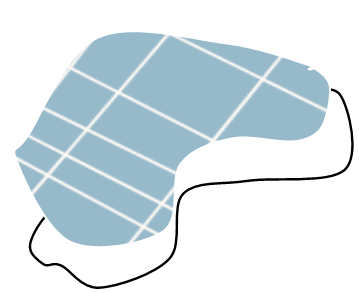 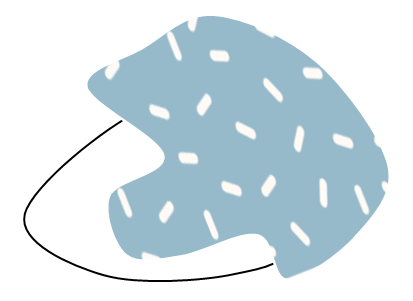 ЦЕЛИ ИГРЫ
Сплочение группы и выявление лидерских качеств студентов первокурсников
Развития творческих способностей и стимулирования социально-значимой деятельности студентов техникума
Выявление одаренных студентов 
Создание условий для поддержки художественно-эстетического и гражданско-патриотического воспитания .
СТРУКТУРА ИГРЫ
I этап – теоретический (викторина)

II этап – практический «Прошагай город»
 
III этап – творческий (презентационный) «Златоуст глазами студентов»
ПРИЗРАК СТАРОГО ГОРОДА
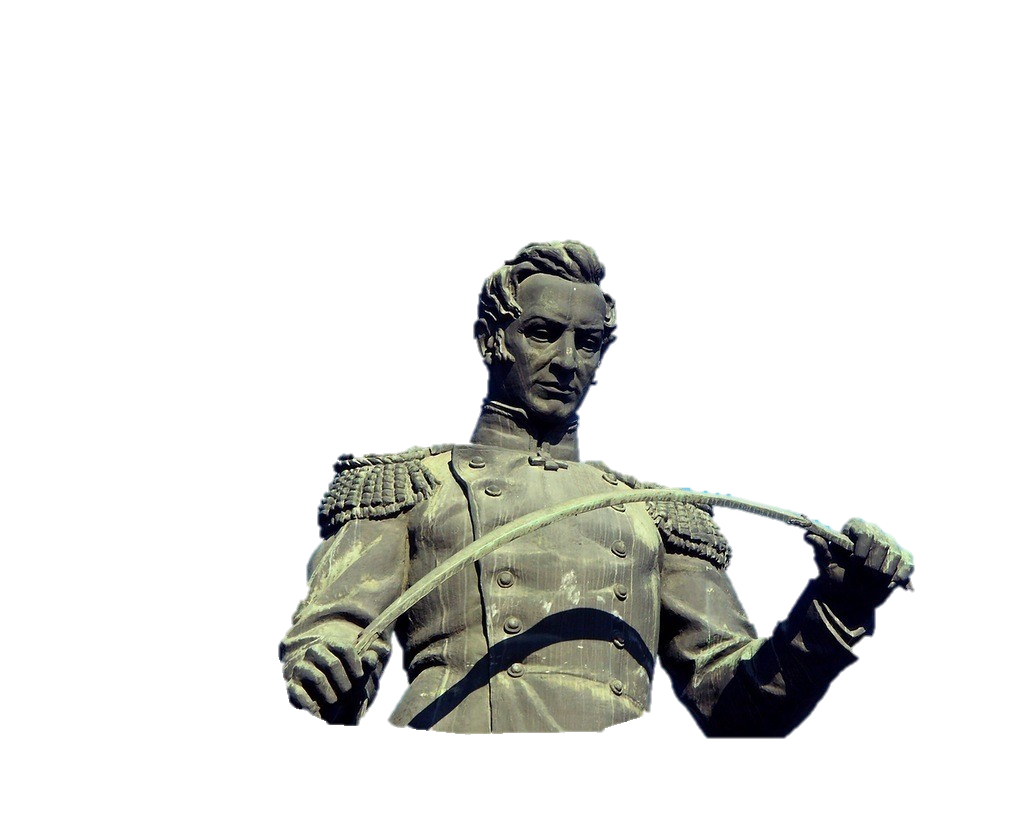 I этап –  викторина
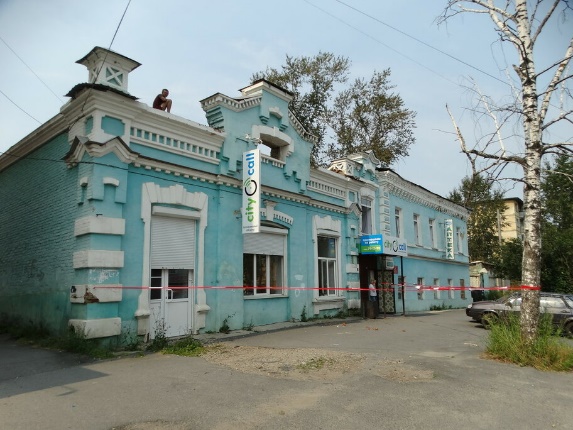 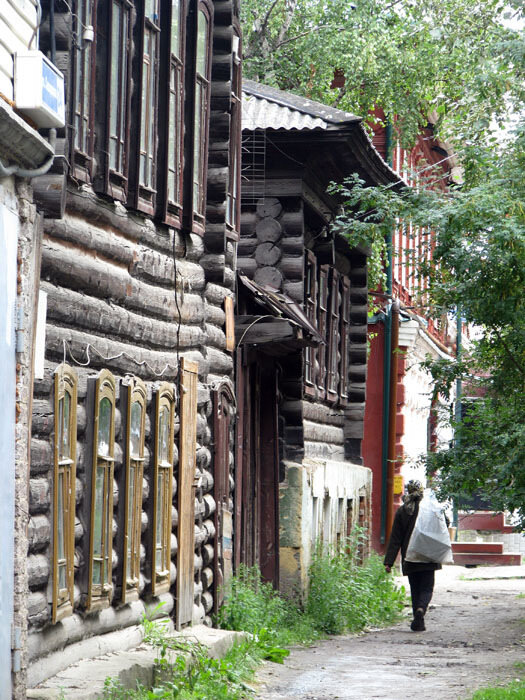 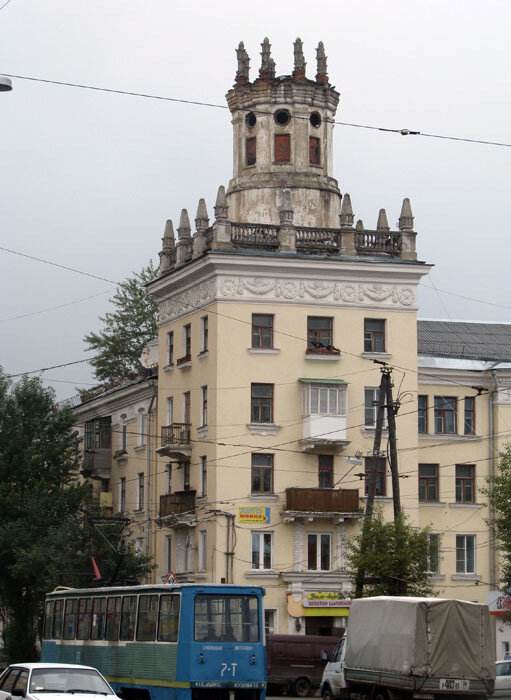 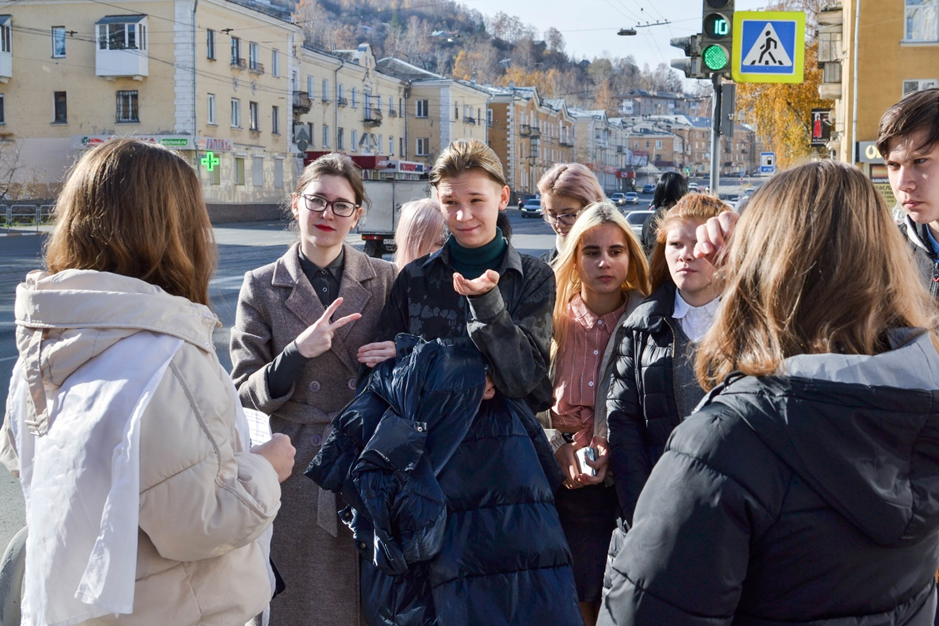 II этап – «Прошагай город»
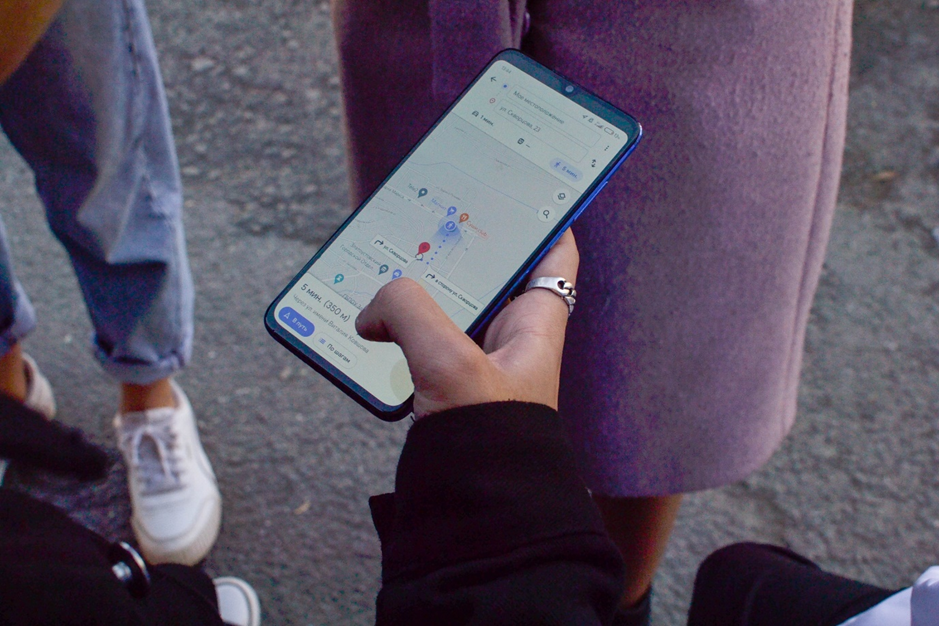 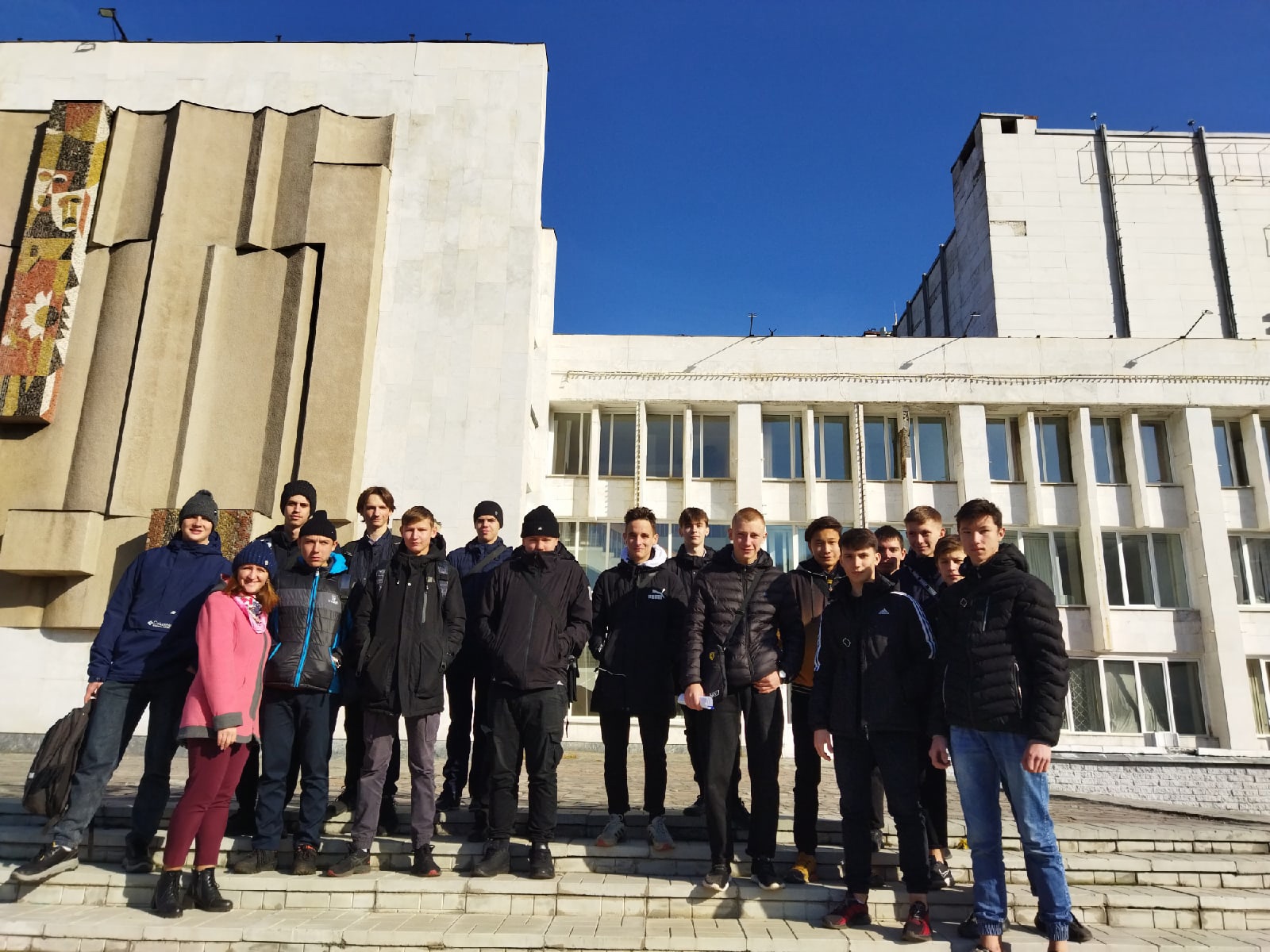 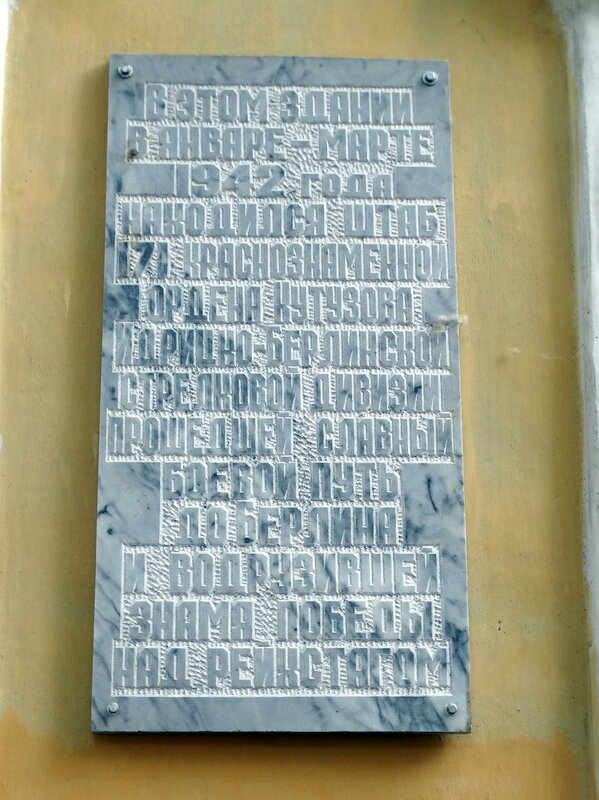 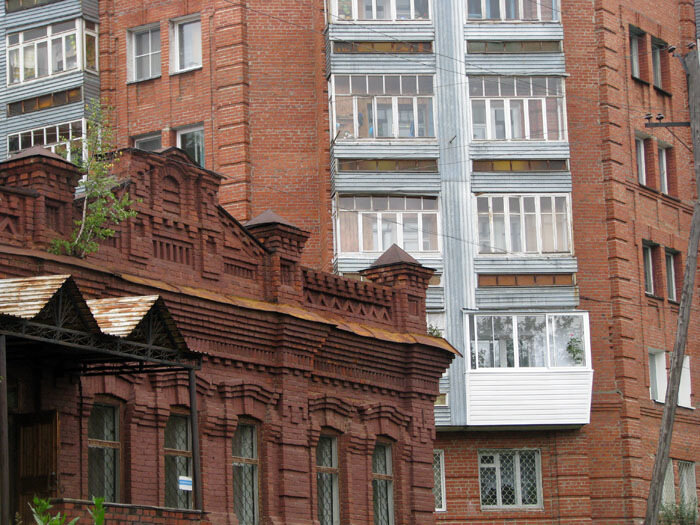 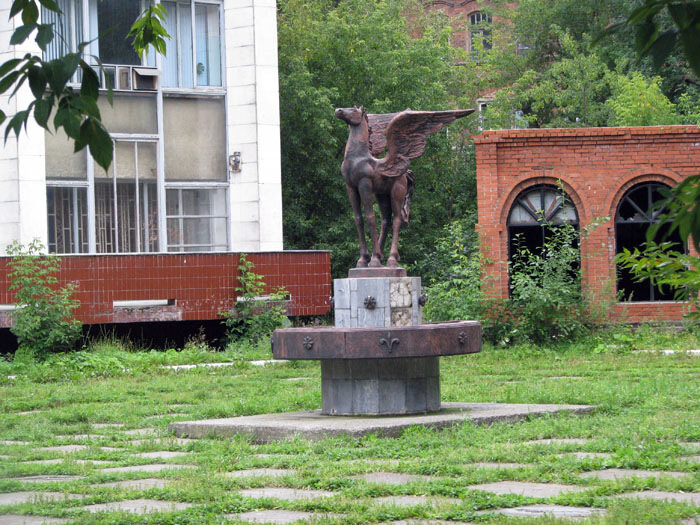 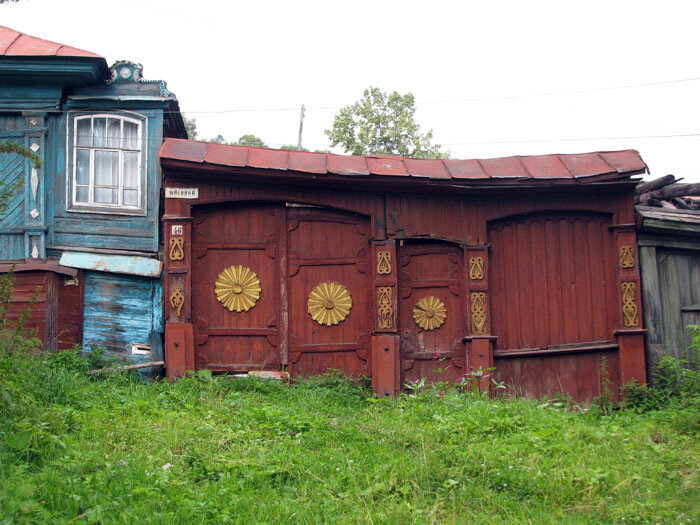 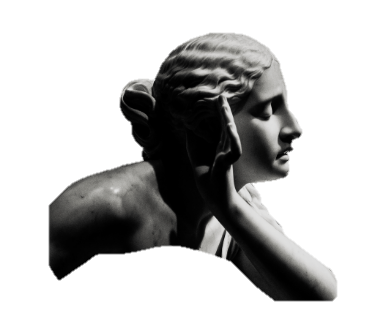 III этап – 
«Златоуст глазами студентов»
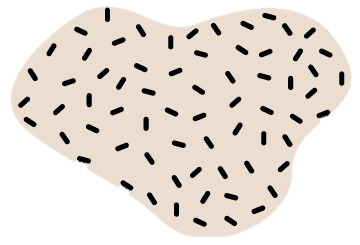 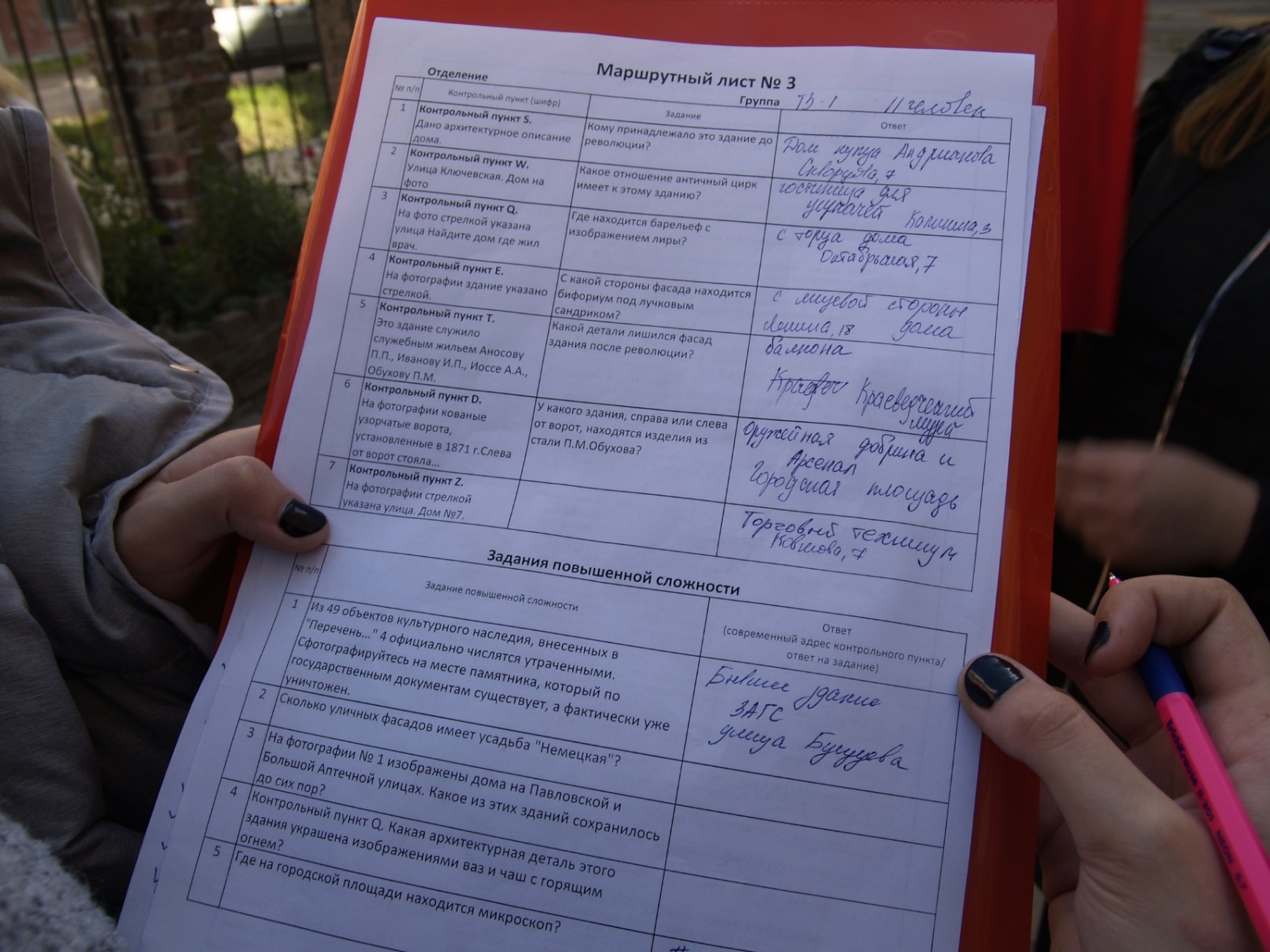 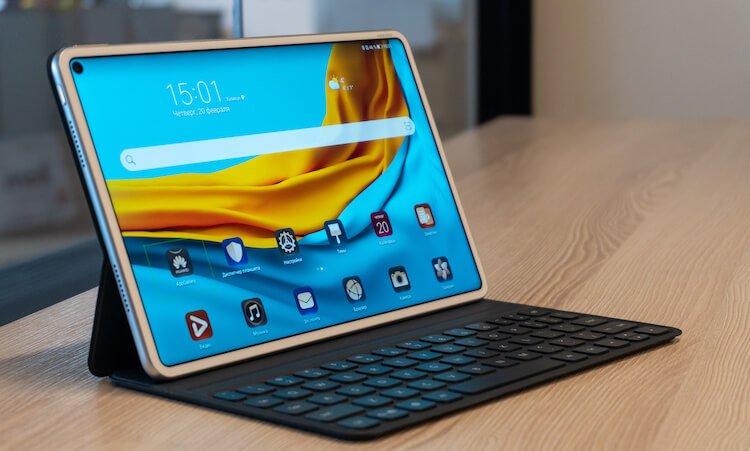 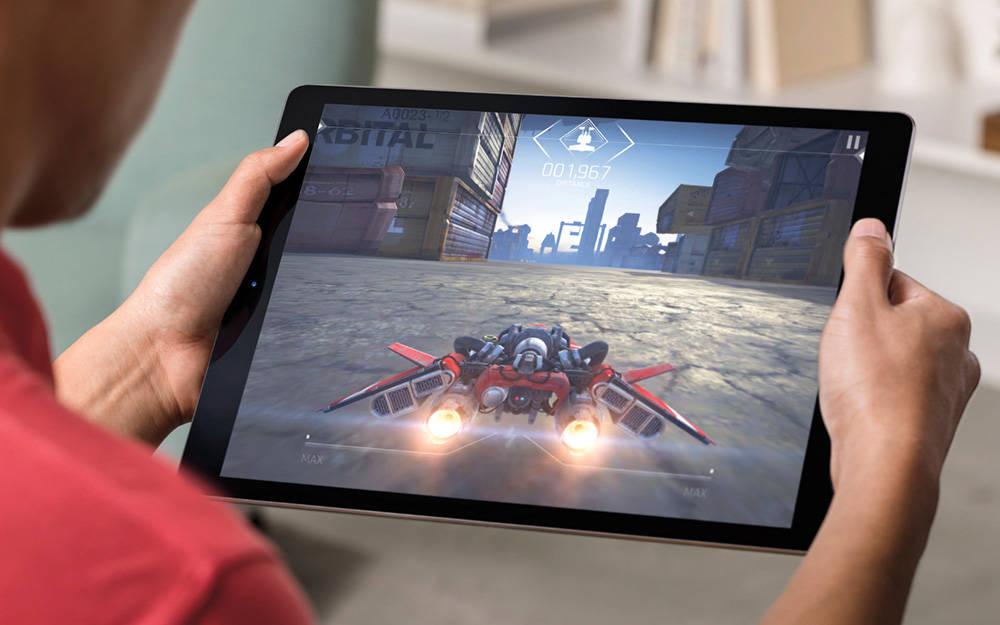 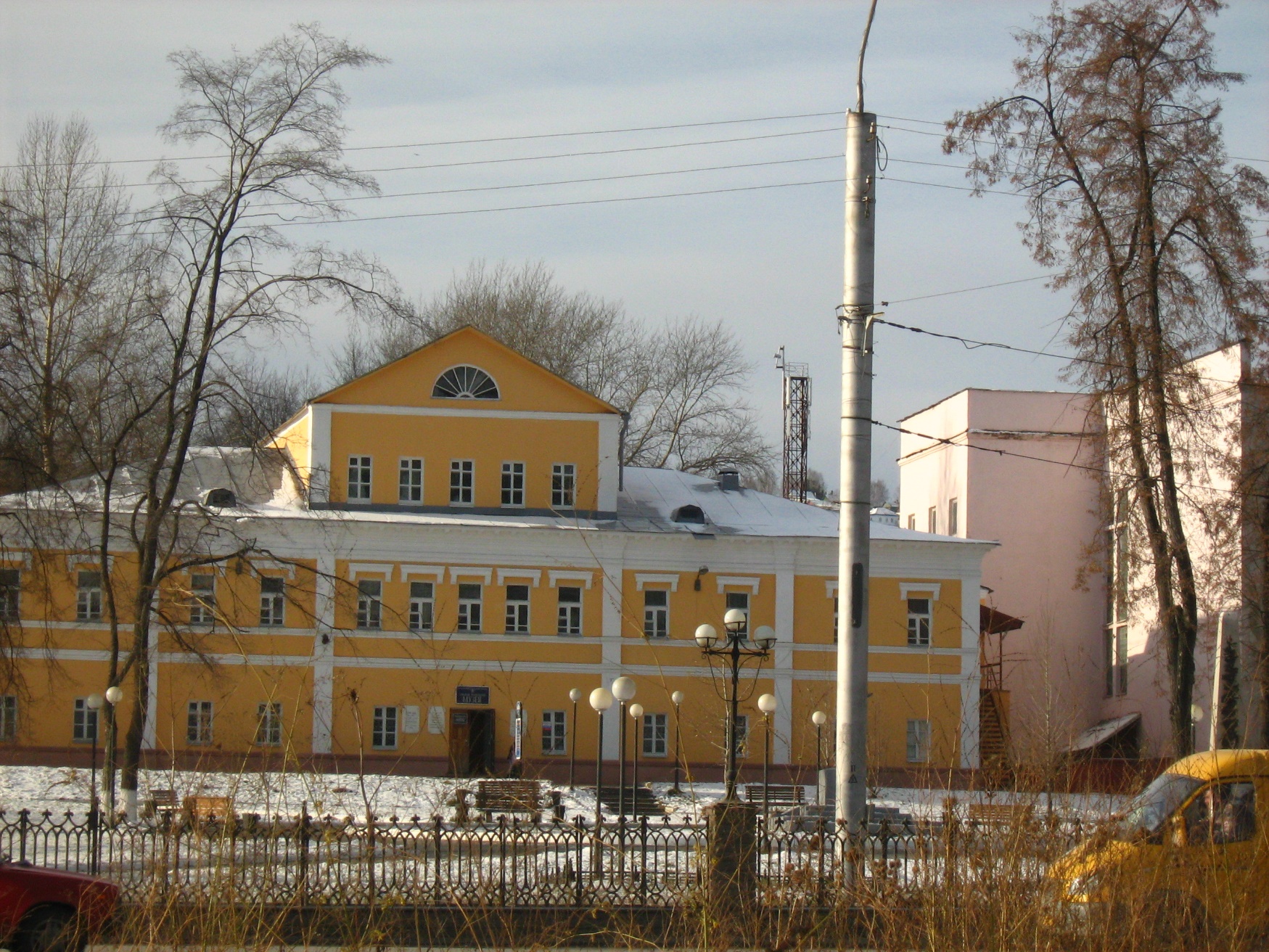 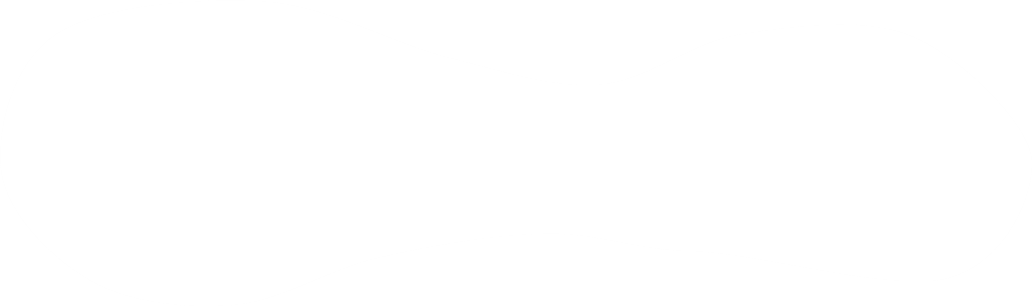 СПАСИБО ЗА ВНИМАНИЕ